Full Poster Title Goes Here
Author One, Degree, Author Two, Degree.Institution Name, Dept., City, State. 
Co-authorship should be given to collaborators such as a Statistician, who have made intellectual contribution in terms of writing, research design, study implementation, and data analysis and interpretation.
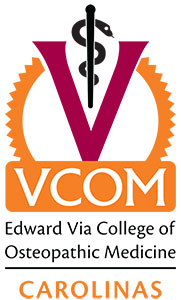 Abstract
Results
Conclusions
Abstract content goes here.
Conclusion content goes here.
Results content goes here.
Table 2. Discuss table two.
Table 3. Discuss table three.
Introduction or Methods
Introduction or Methods content goes here.
Table 1. Discuss table one.
References
Table 4. Discuss table four.
List references here
List references here
List references here
Acknowledgements
Acknowledgement content and additional logos can be placed here.  NOTE acknowledgement content must include IRB, IACUC and/or IBC approval information [i.e., name of institutional review committee, protocol number AND approval date].